Diplomatik Yabancı Dil V
Prof. Dr. Funda Keskin Ata
Arş. Gör. Tuğba Yürük
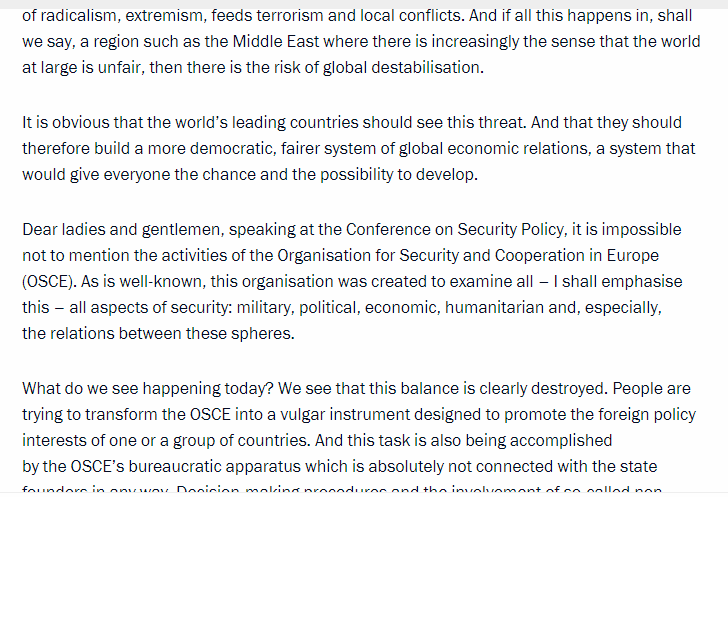 Key Words
Economic security
Unipolarity-bipolarity-multipolarity
Unilateral-bilateral-multilateral
Stagnation- recession- inflation
World trade – global economy
Dependency- interdependency
Industrialization
Division of labour
Distribution of wealth
Ödev: Tony Blair- 1999- Chicago Economic Club